A bit of everything:dim-reduction, sketching, nearest neighbor search, andfruit flies
Alex Andoni
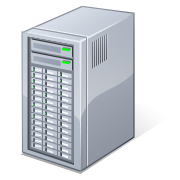 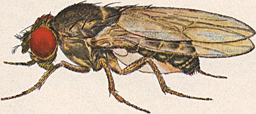 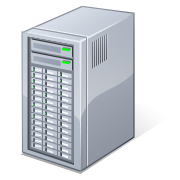 Computational problem: Similarity search
000000
011100
010100
000100
010100
011111
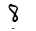 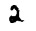 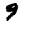 000000
001100
000100
000100
110100
111111
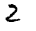 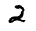 Similarity Search
Nearest Neighbor Search
[Speaker Notes: A typical task on large datasets is the similarity search task: preprocess a dataset of objects (like images above), so given a new object, find the most similar ones from the dataset. This is perhaps one of the simplest ways to do classification.

How do we model the objects and similarity? The standard way is is to transform data objects into feature vectors (like the 0/1’s for an image in the slide: a coordinate/feature per pixel). Then we can compare objects by computing the Hamming distance. But Hamming distance is just one way to represent objects (even images): e.g., one can pass the images via a trained neural net to get Euclidean vectors (comparable with Euclidean distance), or define a more specialized distance metric on the images like the Earth-Mover Distance.

The above task of similar search is then modeled formally by the NNS problem.]
Approximate Near Neighbor Search
3
Idea 1: random dimension reduction
000000
011100
010100
000100
010100
011111
000000
011100
010100
000100
010100
011111
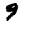 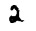 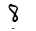 000000
001100
000100
000100
110100
111111
000000
001100
000100
000100
110100
111111
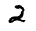 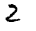 4
Idea 2: Sketching
5
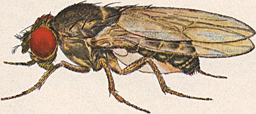 Fruit Fly Olfactory System
all but top 5%
strongest 
are inhibited
[Dasgupta-Stevens-Navlakha’18]
random, sparse 
connections (6/50)
0
normalization
0
0
0
Random dimension reduction?
Seems like dimension “increasing”
0
0
0
0.7
0
DSN: akin to Locality-Sensitive Hashing?
0
0
0
0
Winner-Take-All (WTA):
why useful?
0
0
0
0
0
odorant
receptors
~50 types
projection
neurons
~50
0
0
Kenyon cells
~2000
6
Idea 3: Locality-Sensitive Hashing
[Indyk-Motwani’98]
“not-so-small”
1
7
Example LSH: Hyperplane
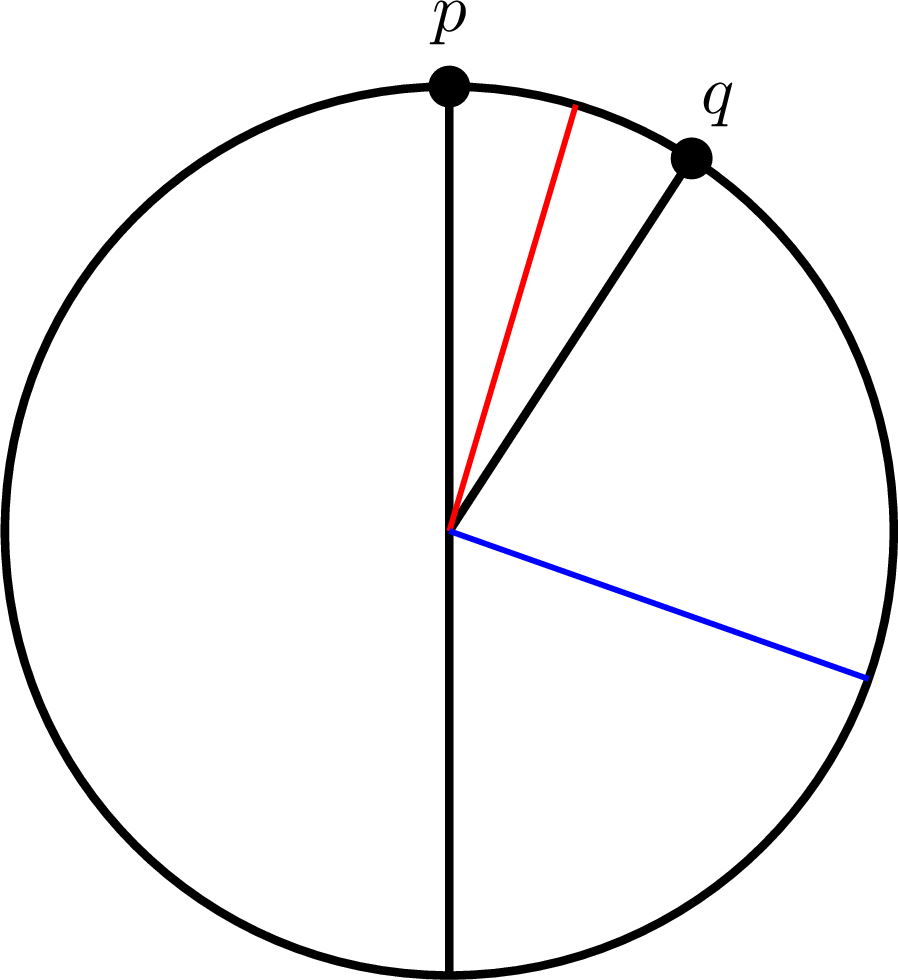 [Charikar’02]
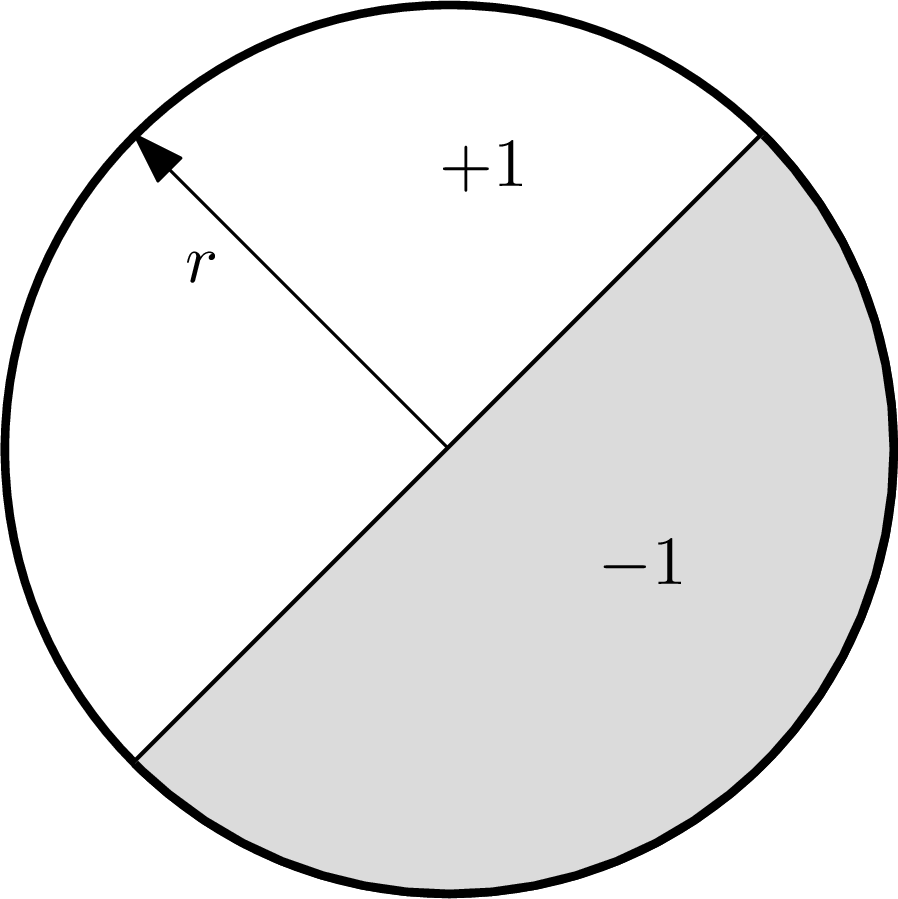 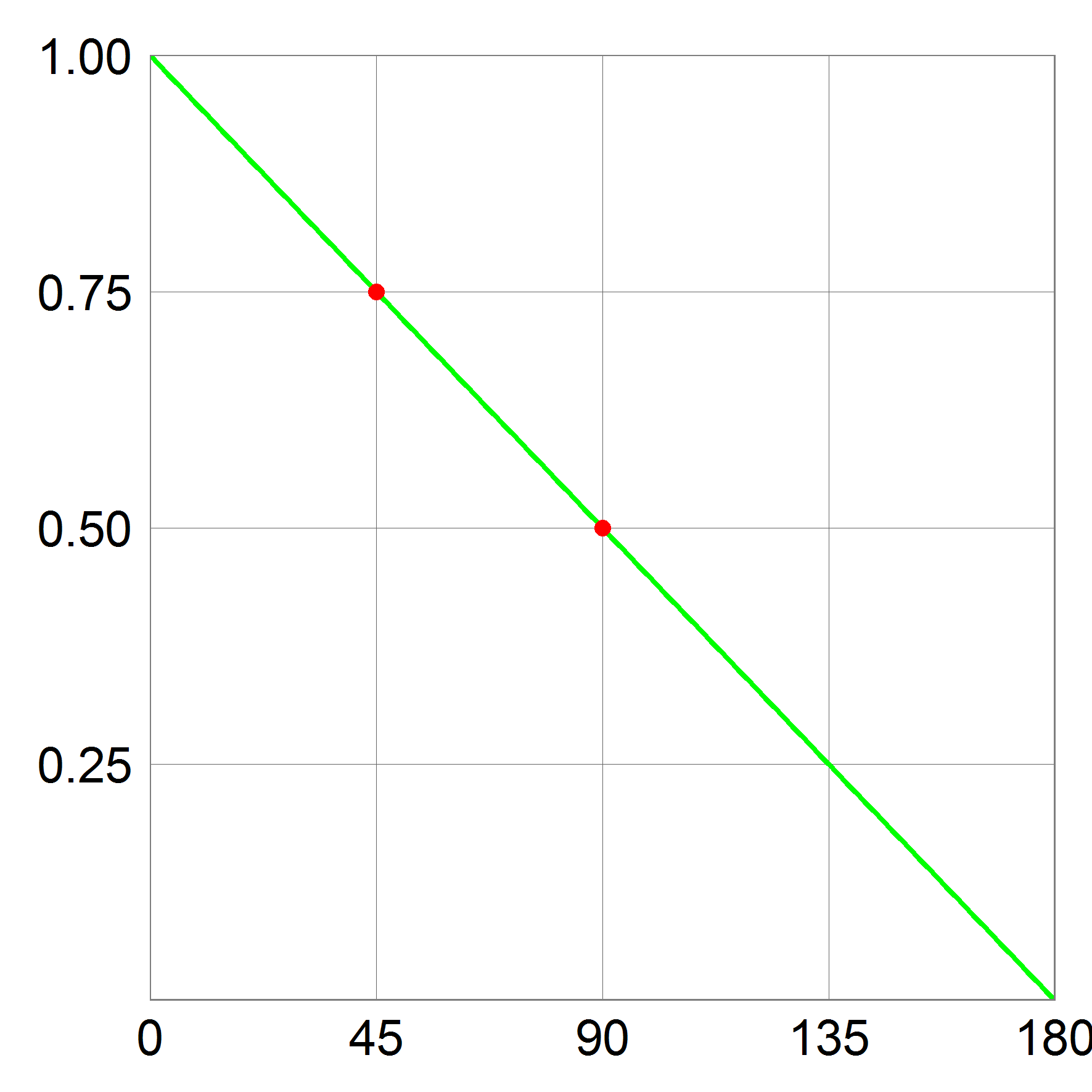 Full algorithm
9
[Speaker Notes: Draw L hash tables]
Analysis of LSH Scheme
10
Analysis: Correctness
11
Analysis: Runtime
12
LSH functions: Euclidean space
[Indyk-Motwani’98, Datar-Indyk-Immorlica-Mirrokni’04, A.-Indyk’06]
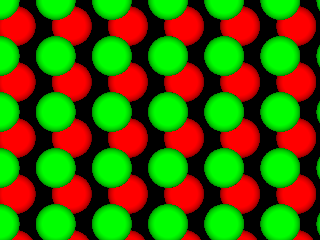 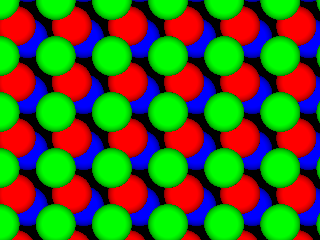 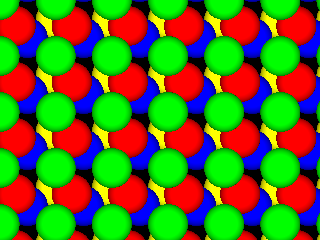 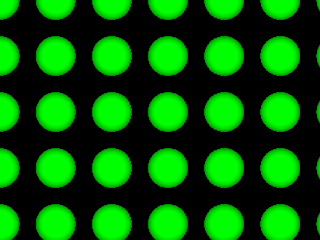 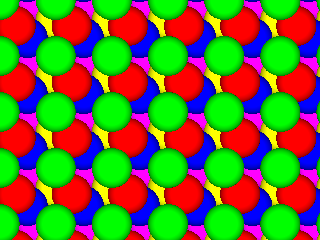 Even better LSH maps?
NO: example of isoperimetry
 [Motwani-Naor-Panigrahy’06, O’Donell-Wu-Zhou’11]
13
Better NNS possible!
[A.-Indyk-Nguyen-Razenshteyn’14, A.-Razenshteyn’15, 
A-Indyk-Laarhoven-Razenshteyn-Schmidt’15]
Two components:
If hashing is 
data-dependent !
1) if data is “pseudorandom” => better partitions!
2) can always reduce any worst-case dataset to the “pseudorandom” case
14
“Pseudo-random” case (isotropic)
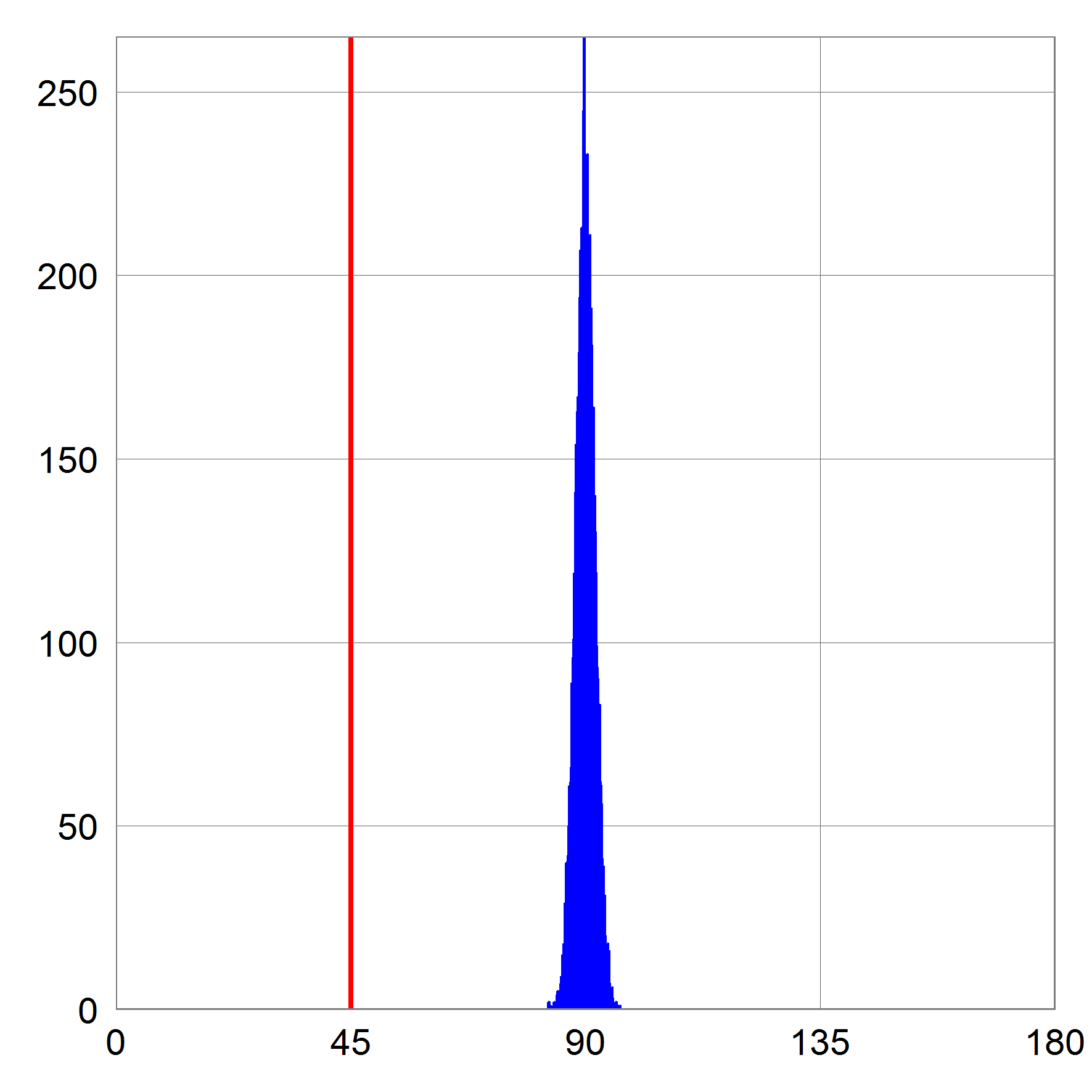 15
Better LSH for isotropic case
Winner-Take-All!
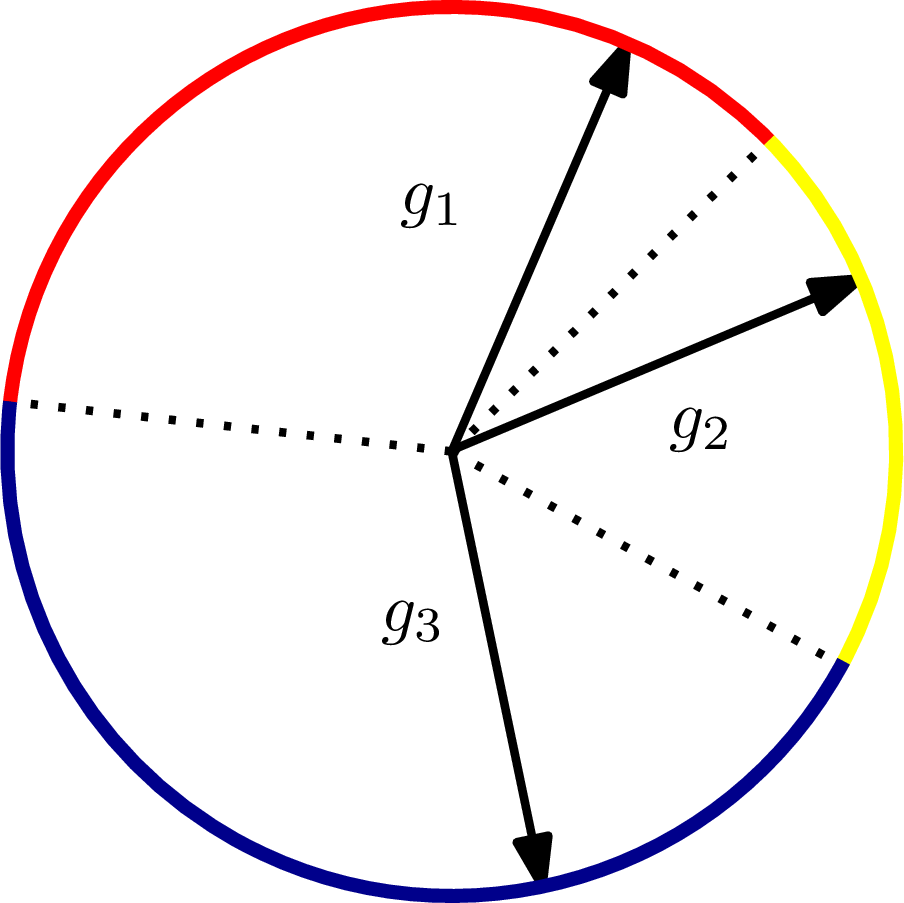 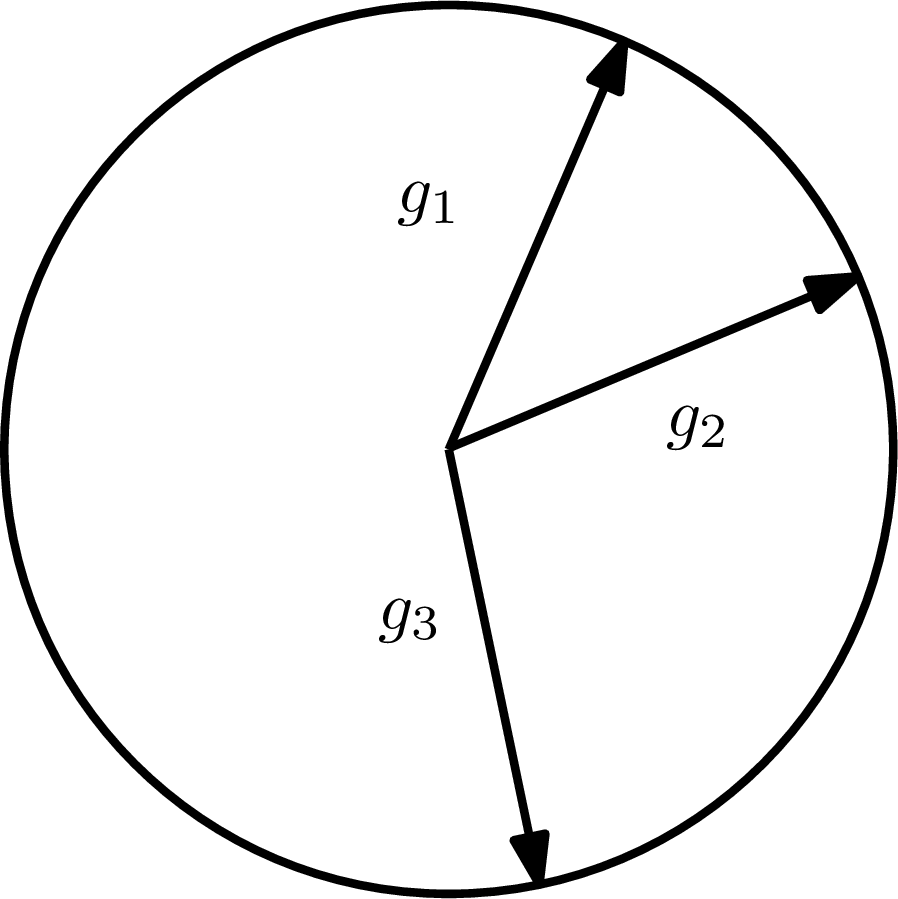 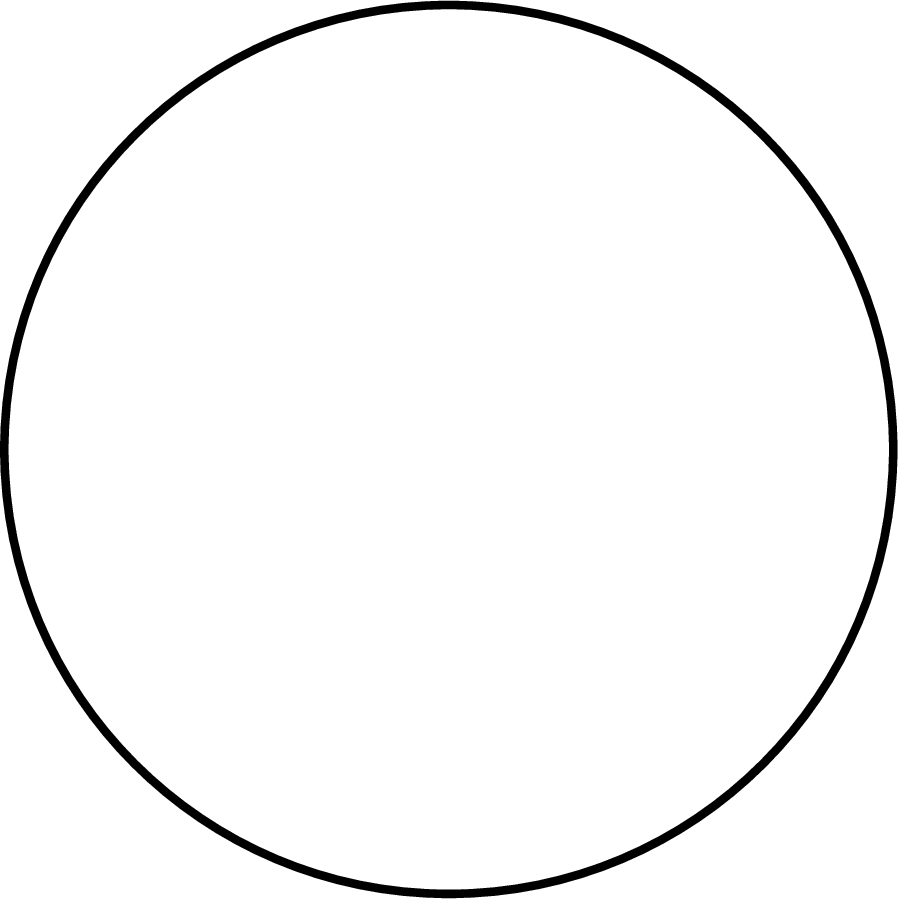 16
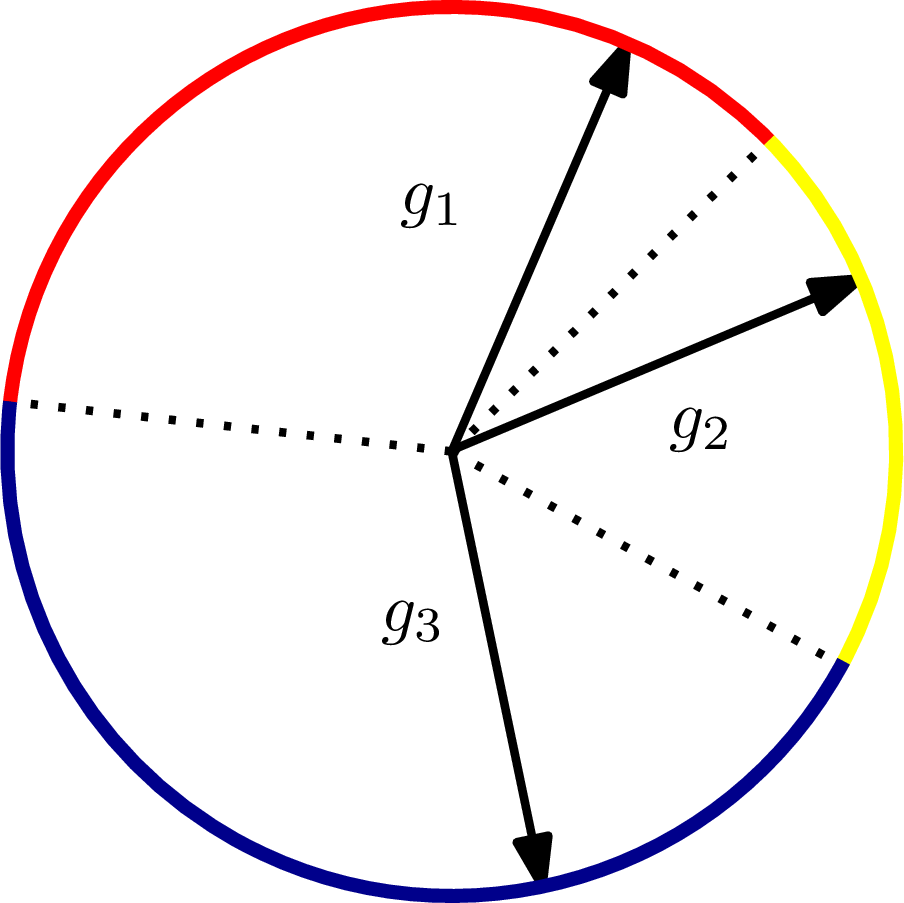 WTA LSH for isotropic case
0
0
0
0
0
0
0
0.7
0
0
0
0
0
0
0
0
0
0
0
0
17
The data-dependent part
2) can reduce any worst-case dataset to the “pseudorandom” case
18
Finale
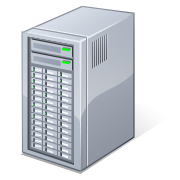 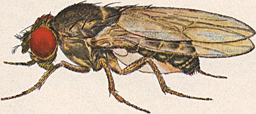 19